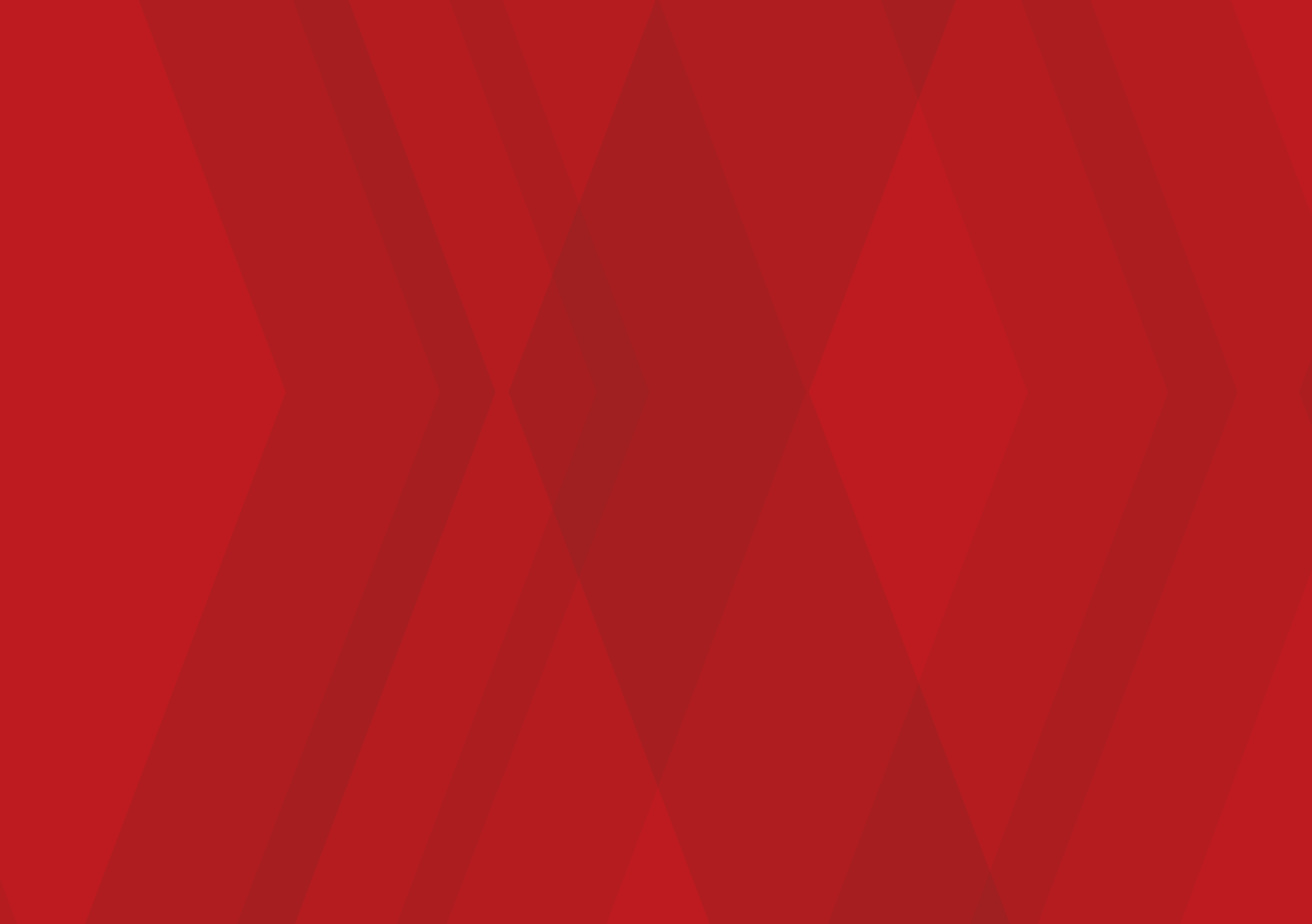 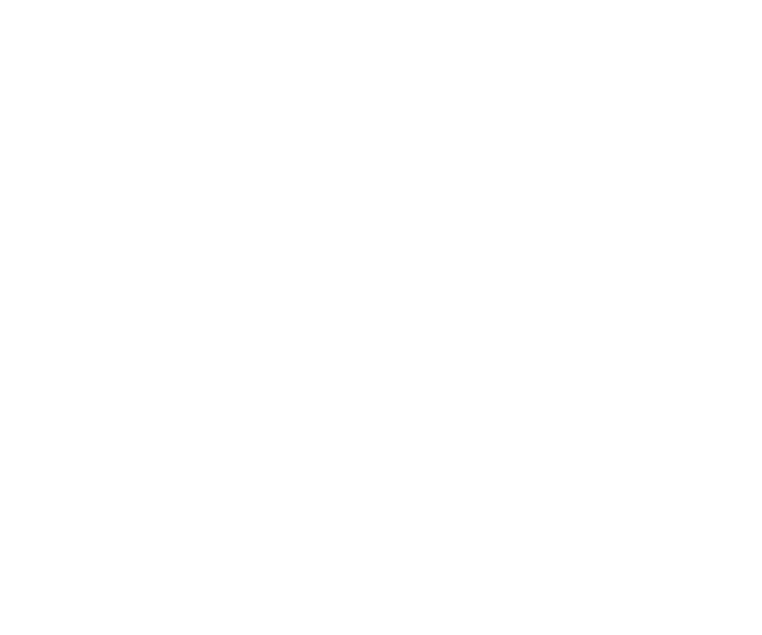 COMPROBADOR

FAGOR

INDUSTRIAL
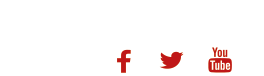 WWW.IARETXABALETA.COM
ONGI ETORRIAK / BIENVENID@S
Formación: COMPROBADOR.

Formador: JON LEKUONA.

Periodo formación:

Comienzo: 03/11/2022.
Fin: 16/02/2023.
Nº de horas: 200 horas.
PERIODO DE FORMACIÓN
PERIODO DE FORMACIÓN
OBJETIVOS DE LA FORMACIÓN
1/Obtener conocimientos básicos de electricidad.
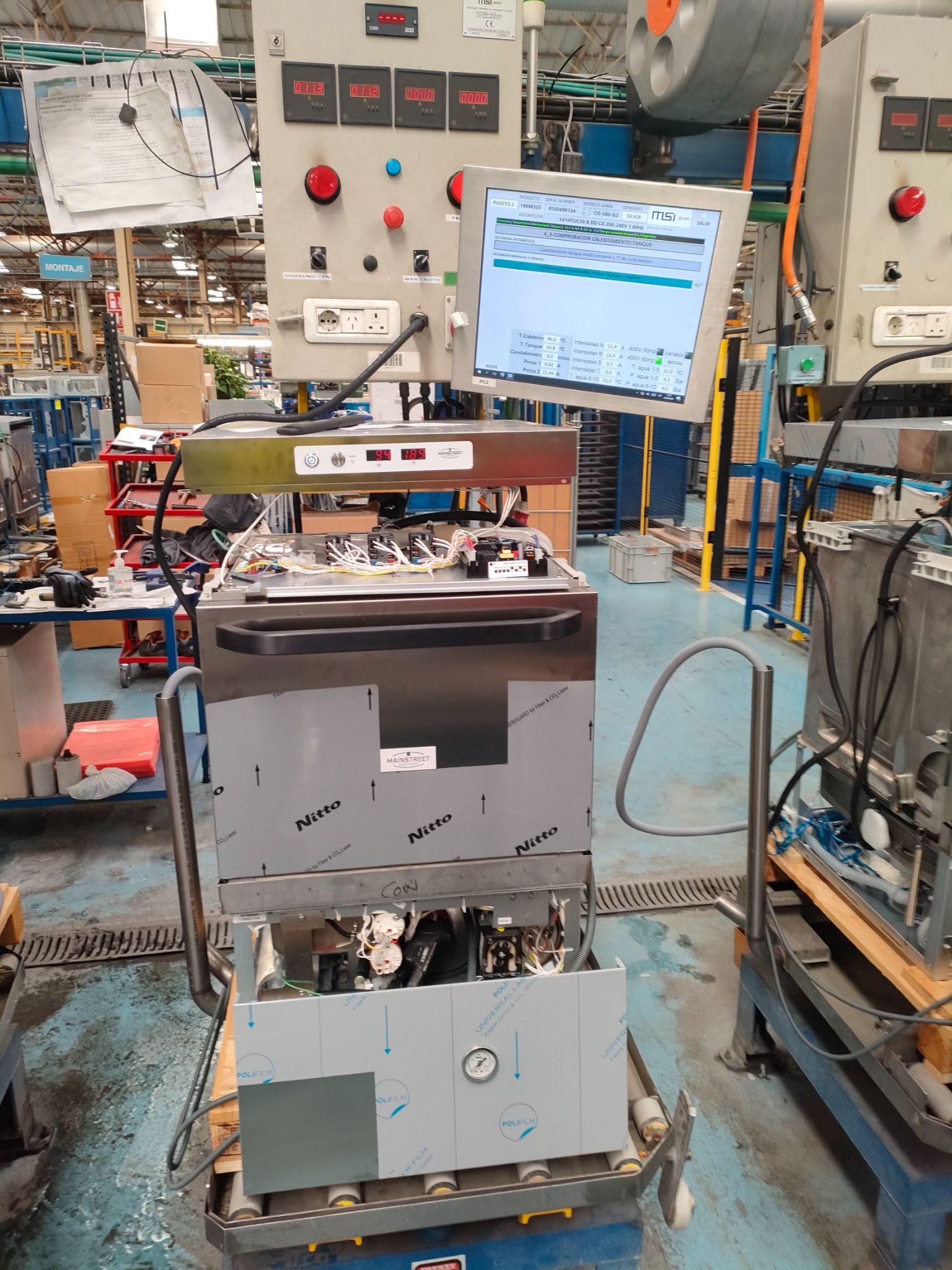 OBJETIVOS DE LA FORMACIÓN
2/Obtener conocimientos básicos de automatismos.
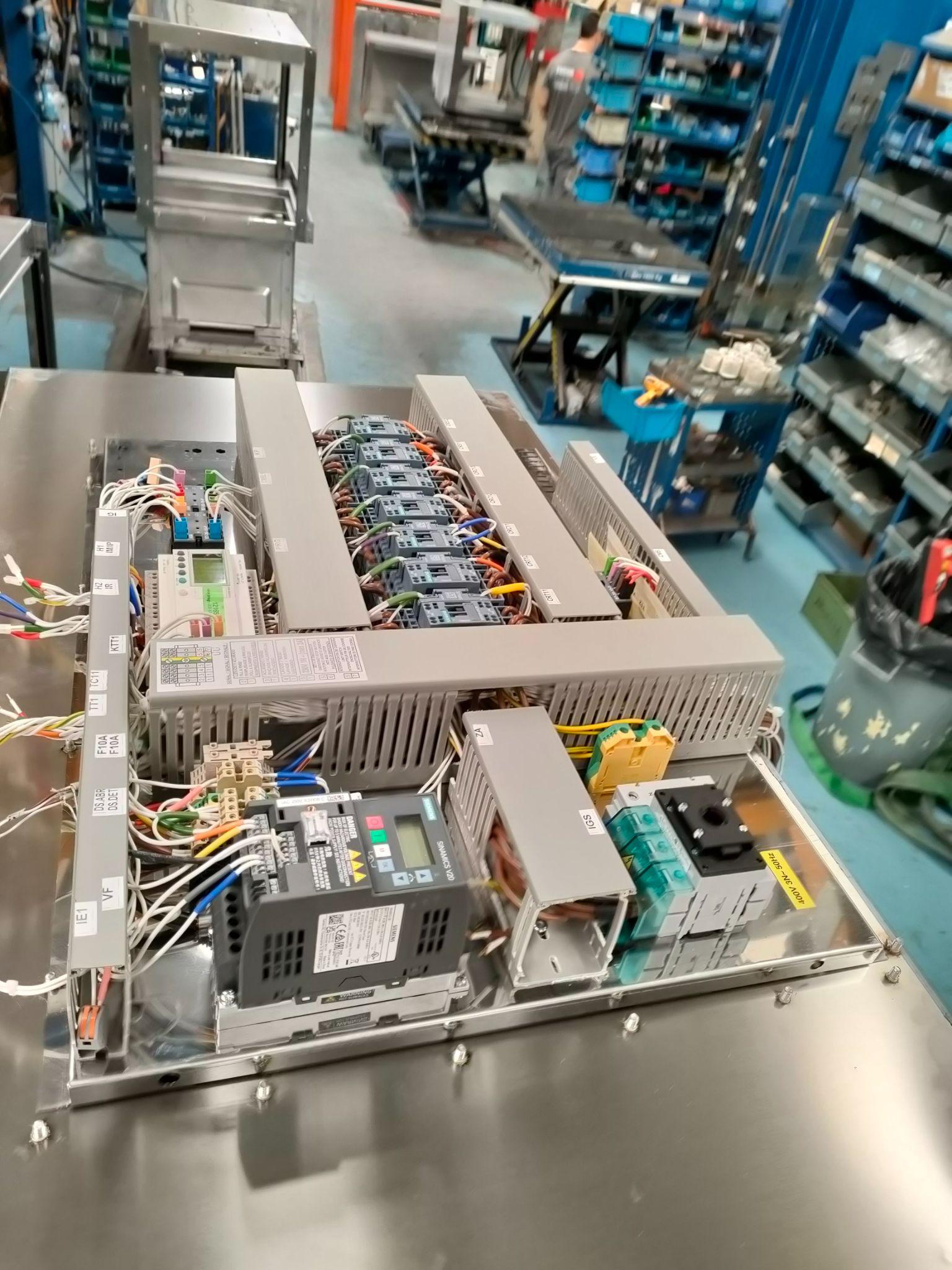 OBJETIVOS DE LA FORMACIÓN
3/CON LOS CONOCIMIENTOS BÁSICOS ADQUIRIDOS SER CAPACES DE LOCALIZAR Y SOLVENTAR LAS AVERÍAS O FALLOS QUE SE DETECTEN DURANTE LAS PRUEBAS REALIZADAS EN LA FASE DE COMPROBACIÓN.
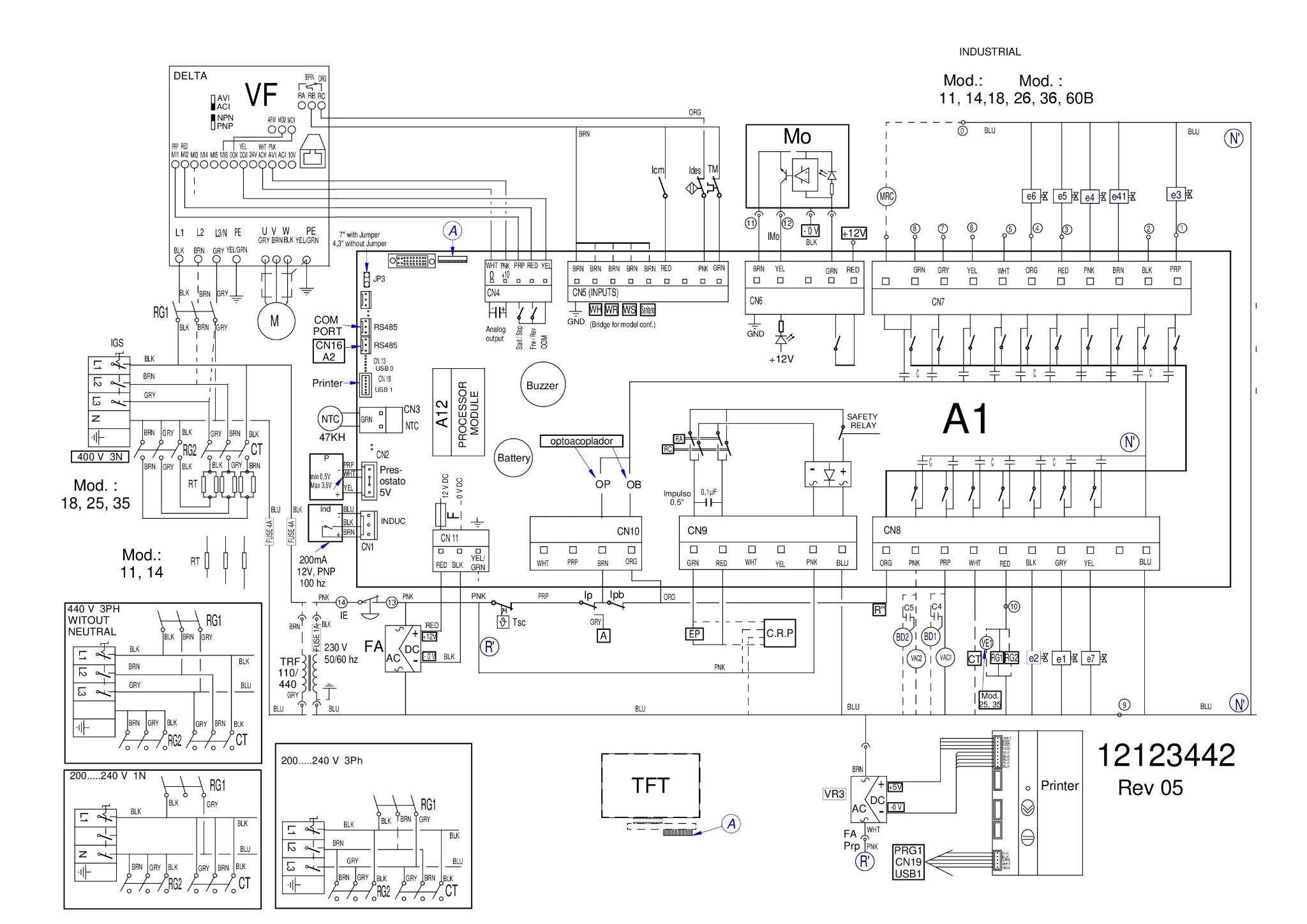 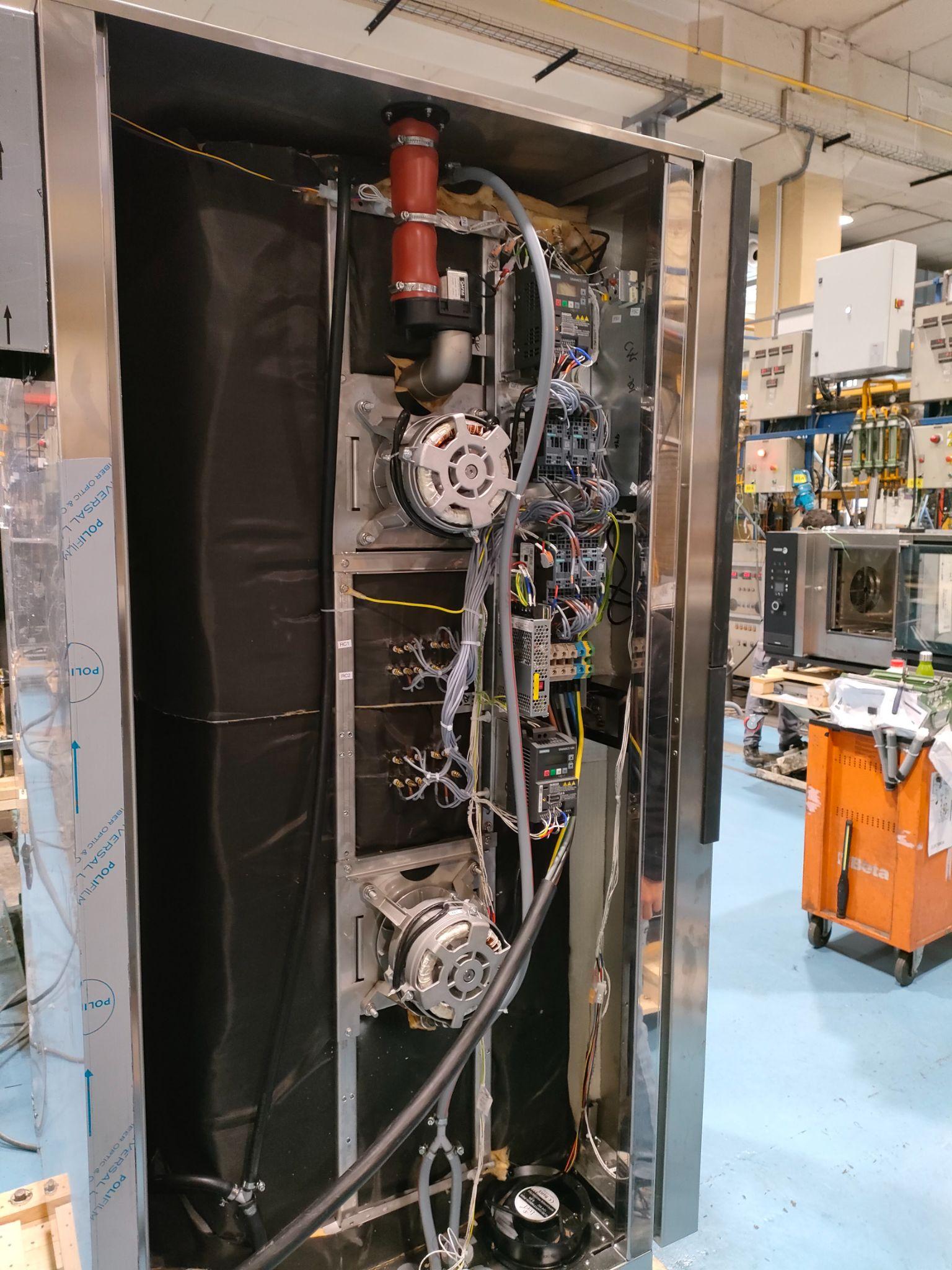 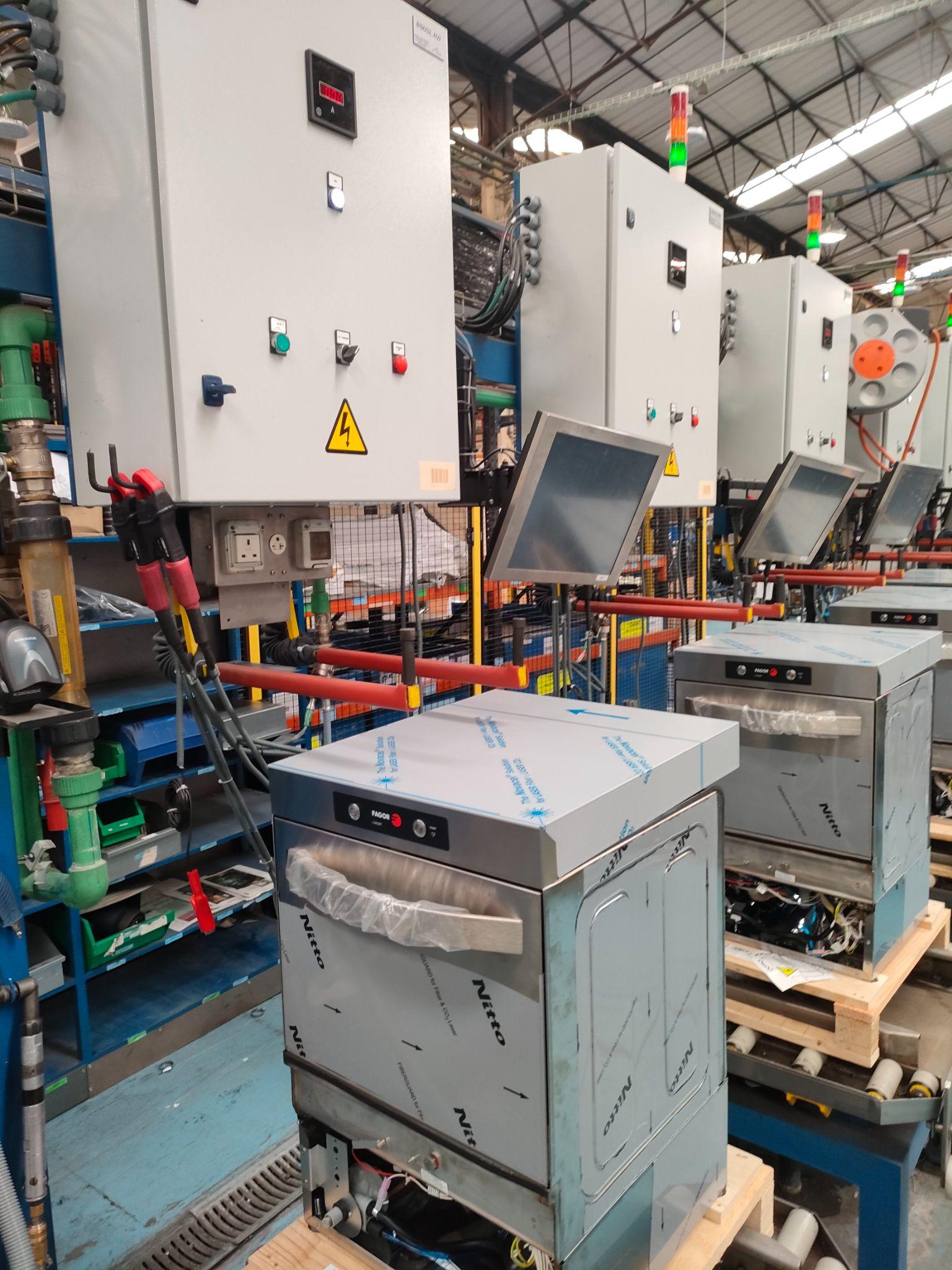 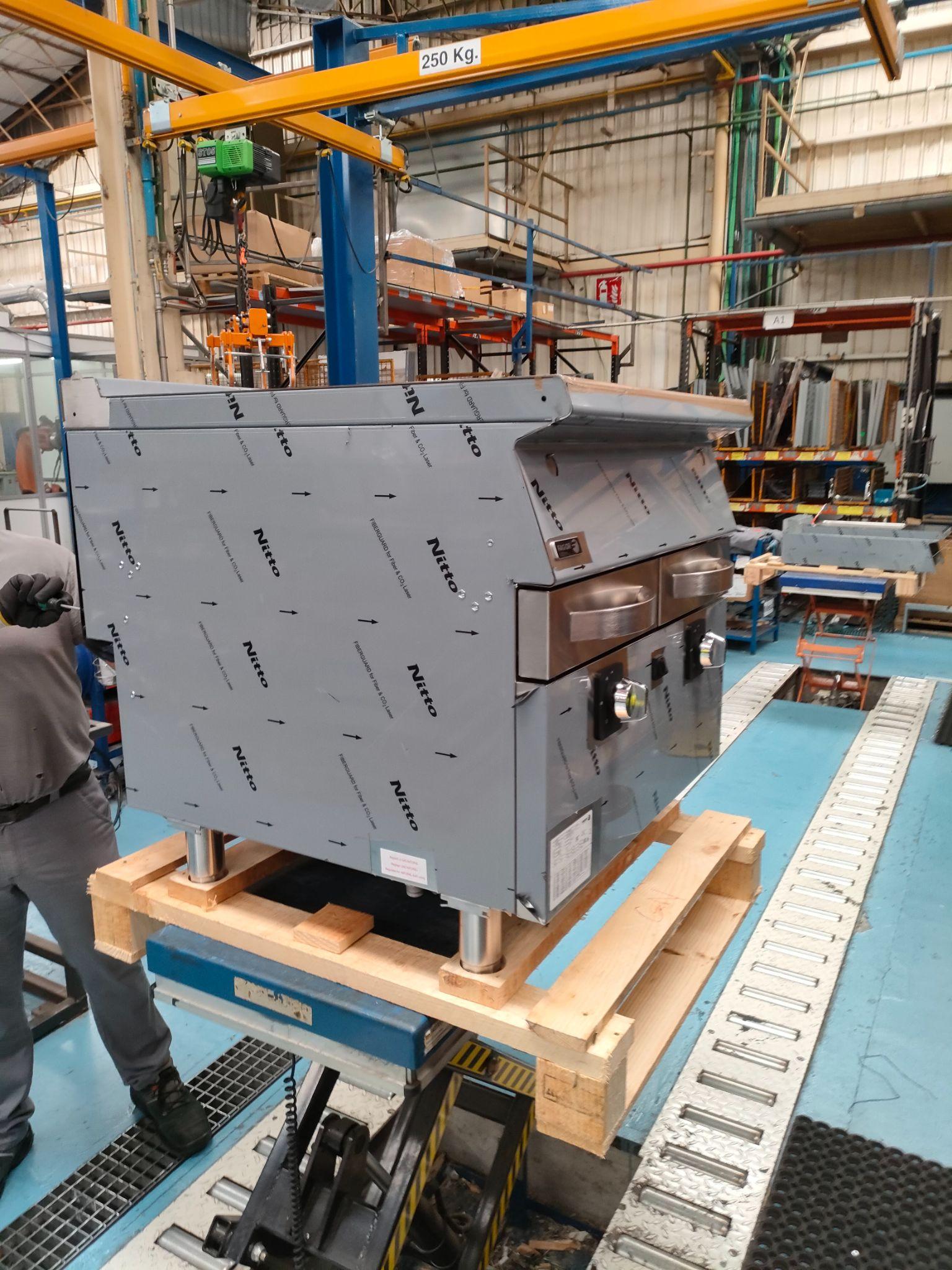 OBJETIVOS DE LA FORMACIÓN
4/ COMPRENDER Y ENTENDER LA LÓGICA DE LAS INSTALACIONES ELÉCTRICAS Y DE AUTOMATIZACIÓN DE VUESTRA PRODUCCIÓN.
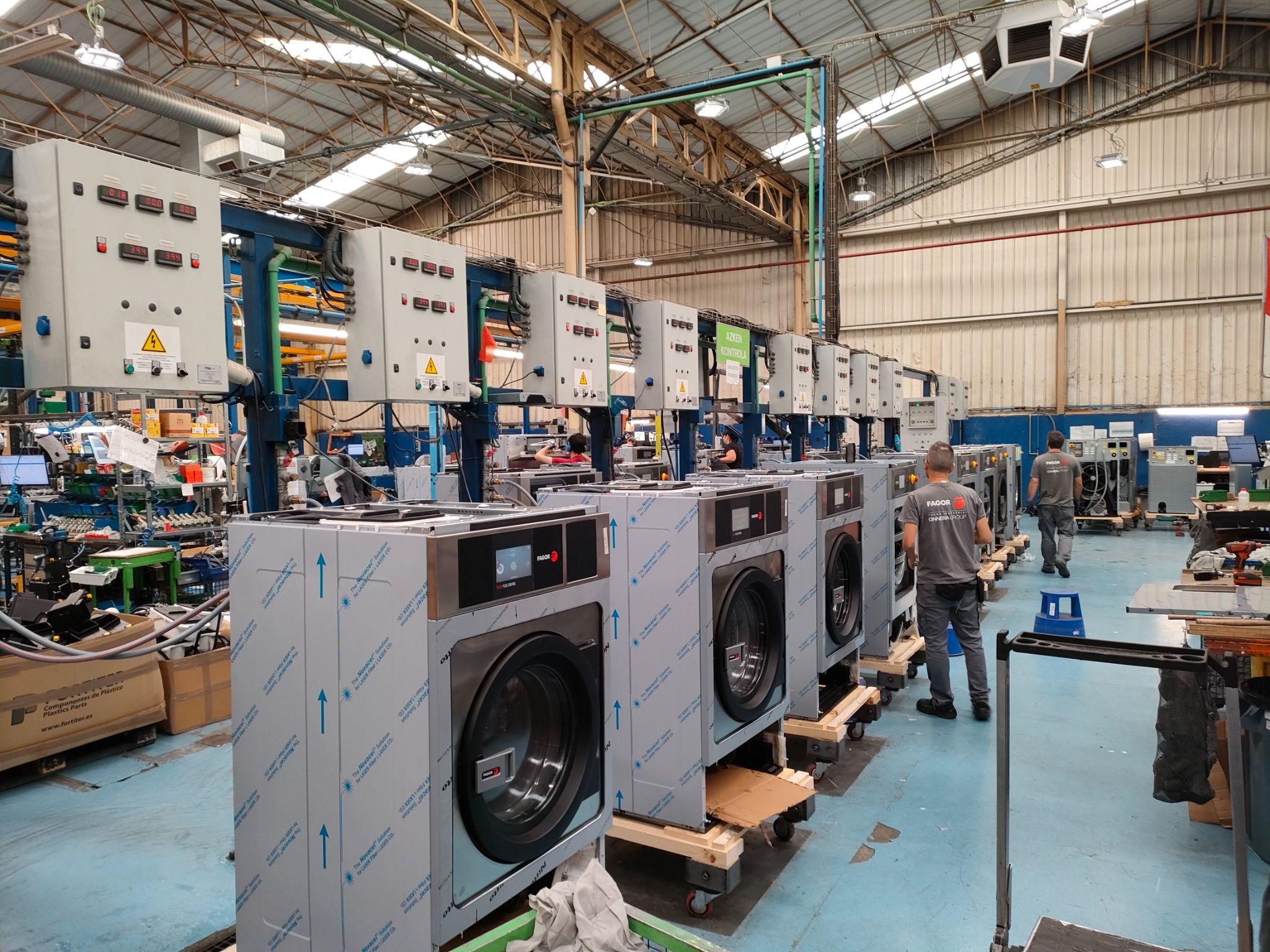 CRITERIOS DE EVALUACIÓN
SE VALORARAN LOS TRABAJOS DIARIOS REALIZADOS EN CLASE TANTO A NIVEL INDIVIDUAL COMO GRUPAL

SIN EXAMEN FINAL NI PARCIAL
CRITERIOS DE EVALUACIÓN
Ademas de: nivel o porcentaje de asistencia.
EMPLAZAMIENTO DE LAS CLASES
1/ AULA DE AUTOMATISMOS. 2ª PLANTA.
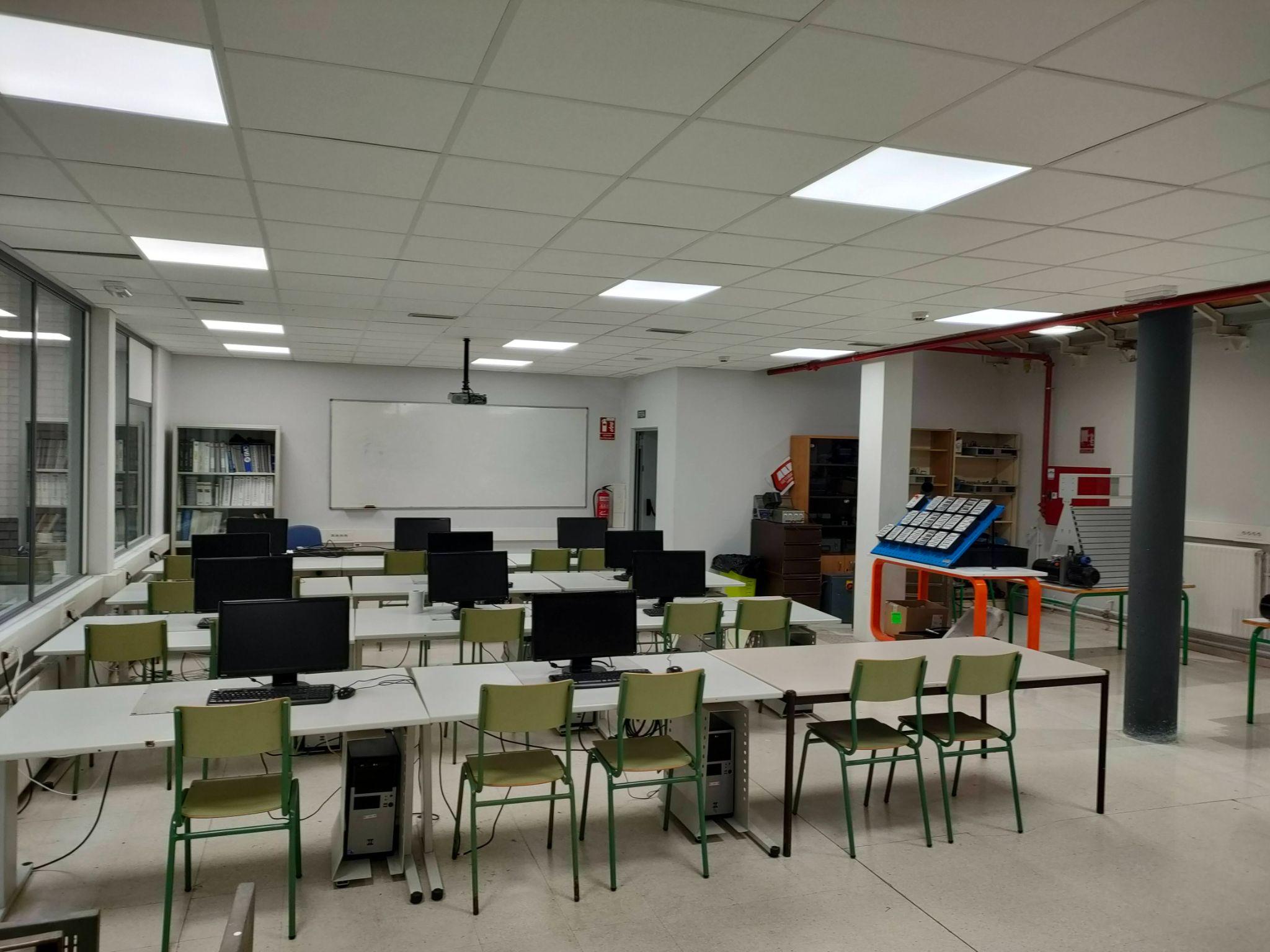 EMPLAZAMIENTO DE LAS CLASES
2/ AULA DE ELECTRICIDAD-AUTOMOCIÓN. 1ª PLANTA
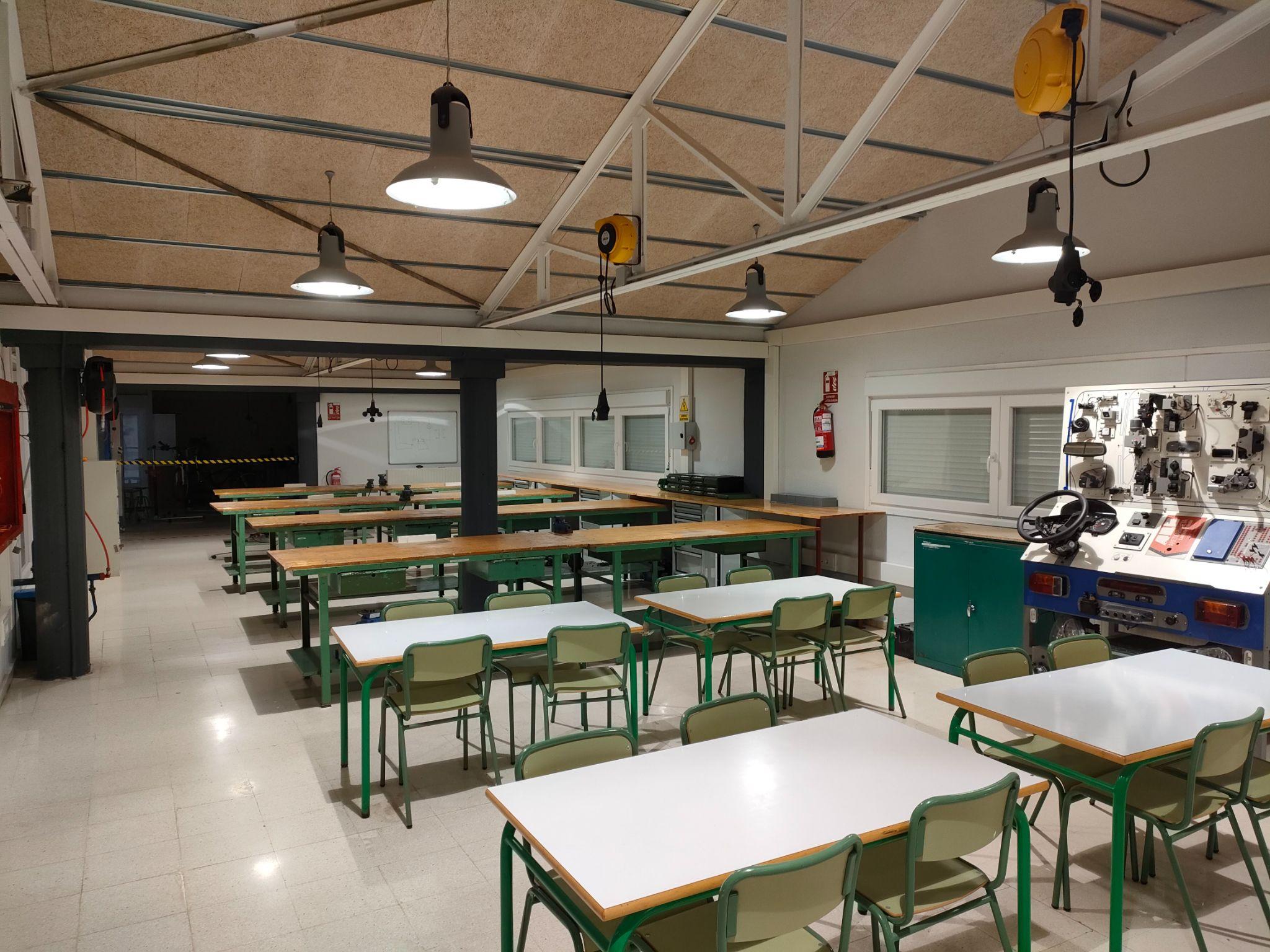 MATERIAL NECESARIO POR EL ALUMNO
1/ Bolígrafo, lápiz, goma, regla


2/ Cuaderno para anotaciones.


3/ Calculadora científica.
Usaremos CLASSROOM
Para:

1/Compartir documentación empleada en el curso


2/ Responder a las actividades propuestas y a las actividades de comprobación planteadas en cada capítulo de la formación
Activación de CLASSROOM
email:
(primera letra nombre)(1ºapellido).ezarautua@iaretxabaleta.com


contraseña: 12345678
METODOLOGIA QUE EMPLEAREMOS EN  LA FORMACION
1/ CLASES TEÓRICAS Y ACTIVIDADES PROPUESTAS.

2/ PRÁCTICAS DE LABORATORIO.

3/ ACTIVIDADES DE COMPROBACIÓN.
METODOLOGIA QUE EMPLEAREMOS EN  LA FORMACION
1º/ TRABAJO INDIVIDUAL.

2º/ TRABAJO GRUPAL PARA CONSENSUAR RESPUESTA/SOLUCIÓN FINAL.

3º/ CORRECCIÓN FINAL.
METODOLOGIA QUE EMPLEAREMOS EN  LA FORMACION
SINCERIDAD EN LAS RESPUESTAS INDIVIDUALES

CLIMA DE CONFIANZA CON EL FORMADOR PARA SOLVENTAR:

DUDAS.
DIFICULTADES.

DE LOS ERRORES SE APRENDE
METODOLOGIA QUE EMPLEAREMOS EN  LA FORMACION
CONFECCIÓN DE GRUPOS

Nº de alumnos: 12.

Nº de participantes por grupo: 3.

Nº total de grupos: 4
CONFECCIÓN DE GRUPOS
1º/ Conocernos mejor:

JUEGO DE 2 VERDADES Y 1 MENTIRA.


     2º/ Confección final de grupos.
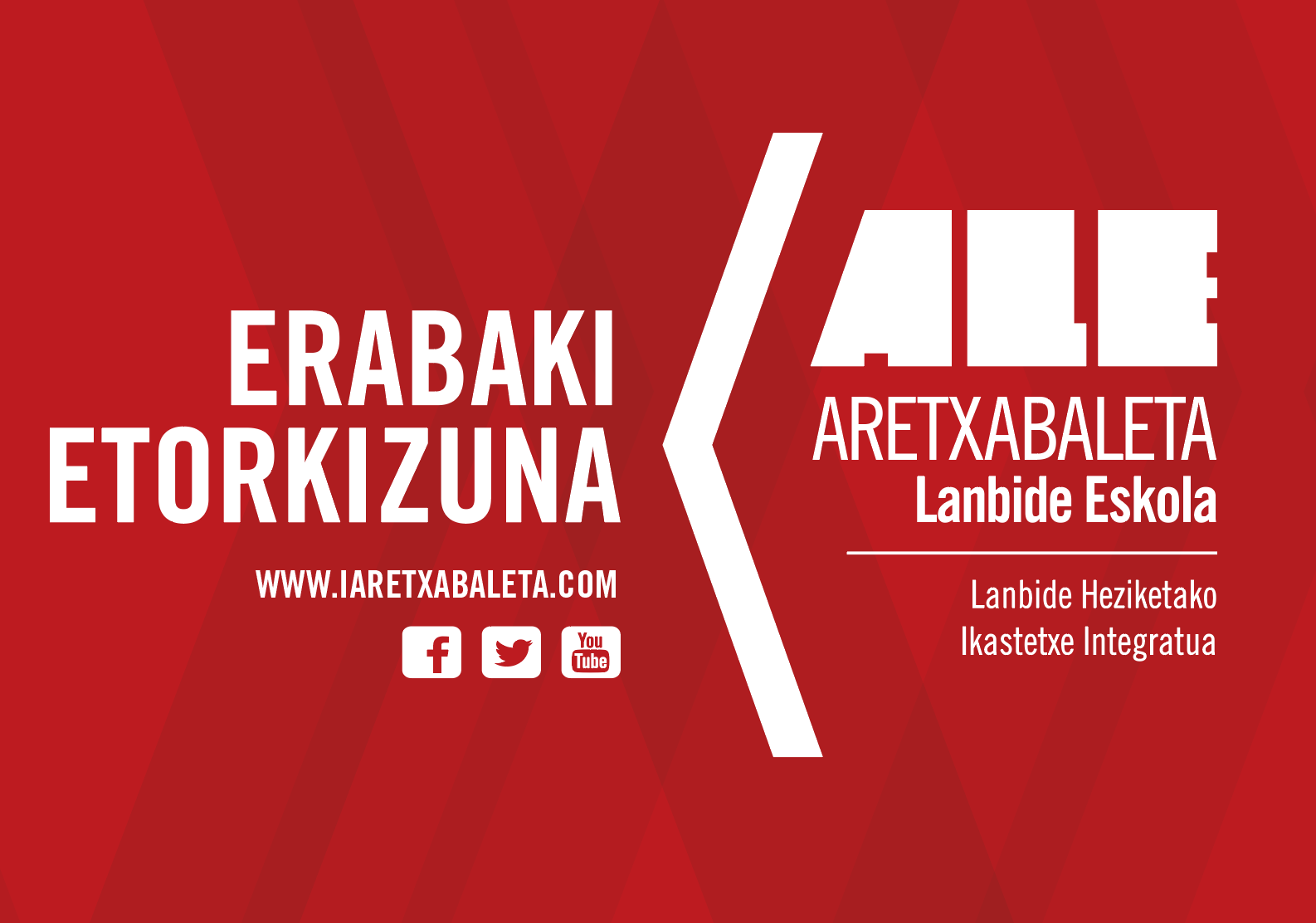